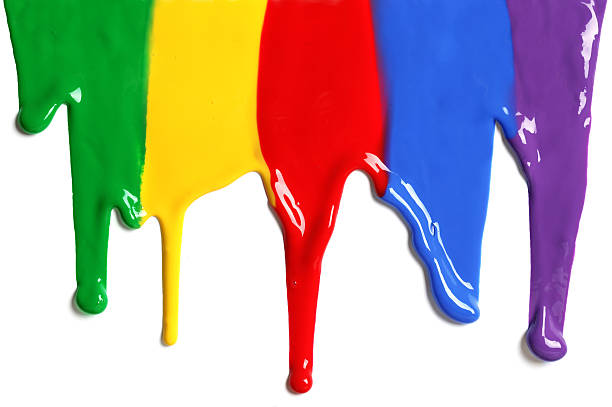 WELCOME
to the
Preschool Playgroup
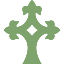 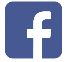 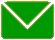 Run by Holy Trinity Church
Find us on Facebook
playgroup@htcchicago.org
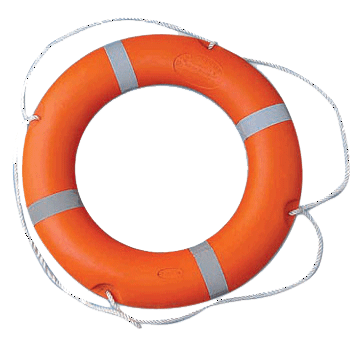 God Rescues
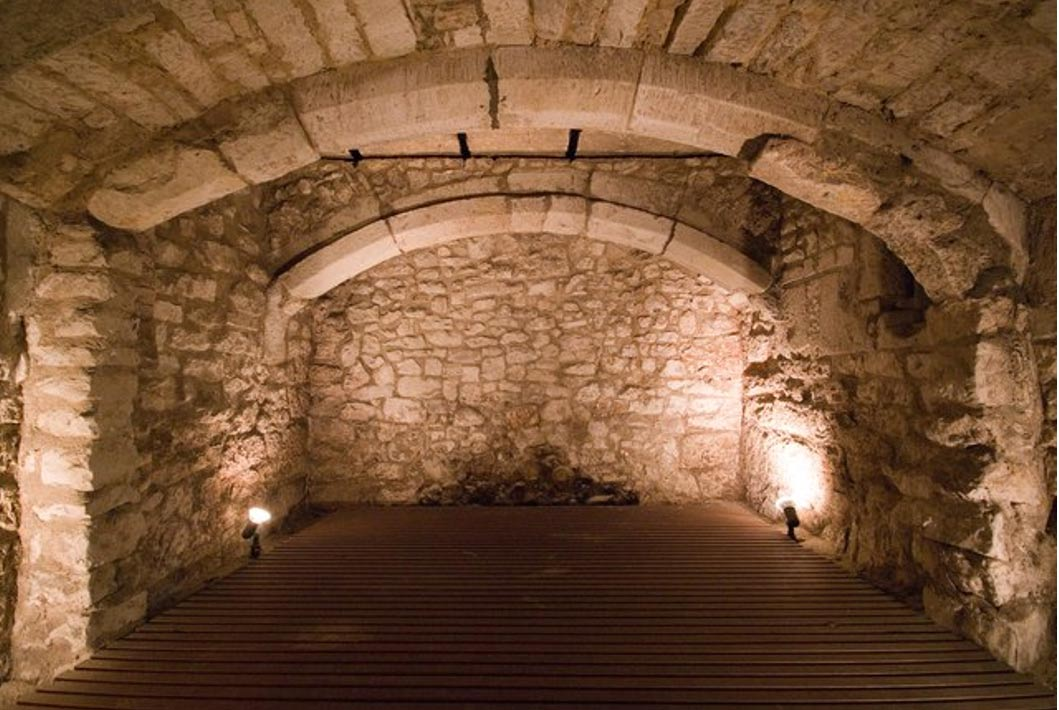 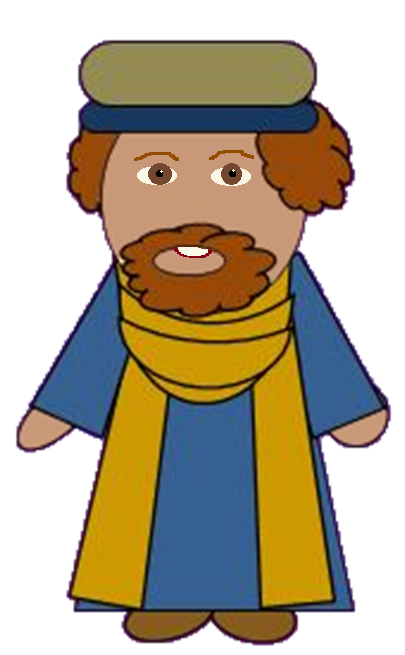 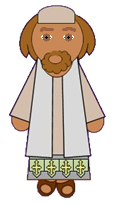 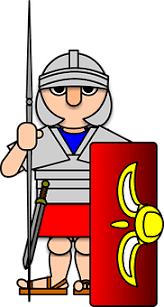 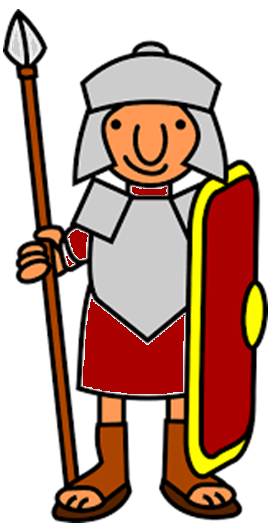 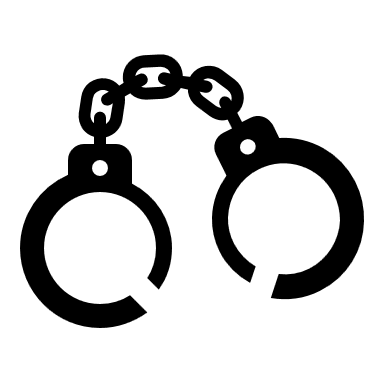 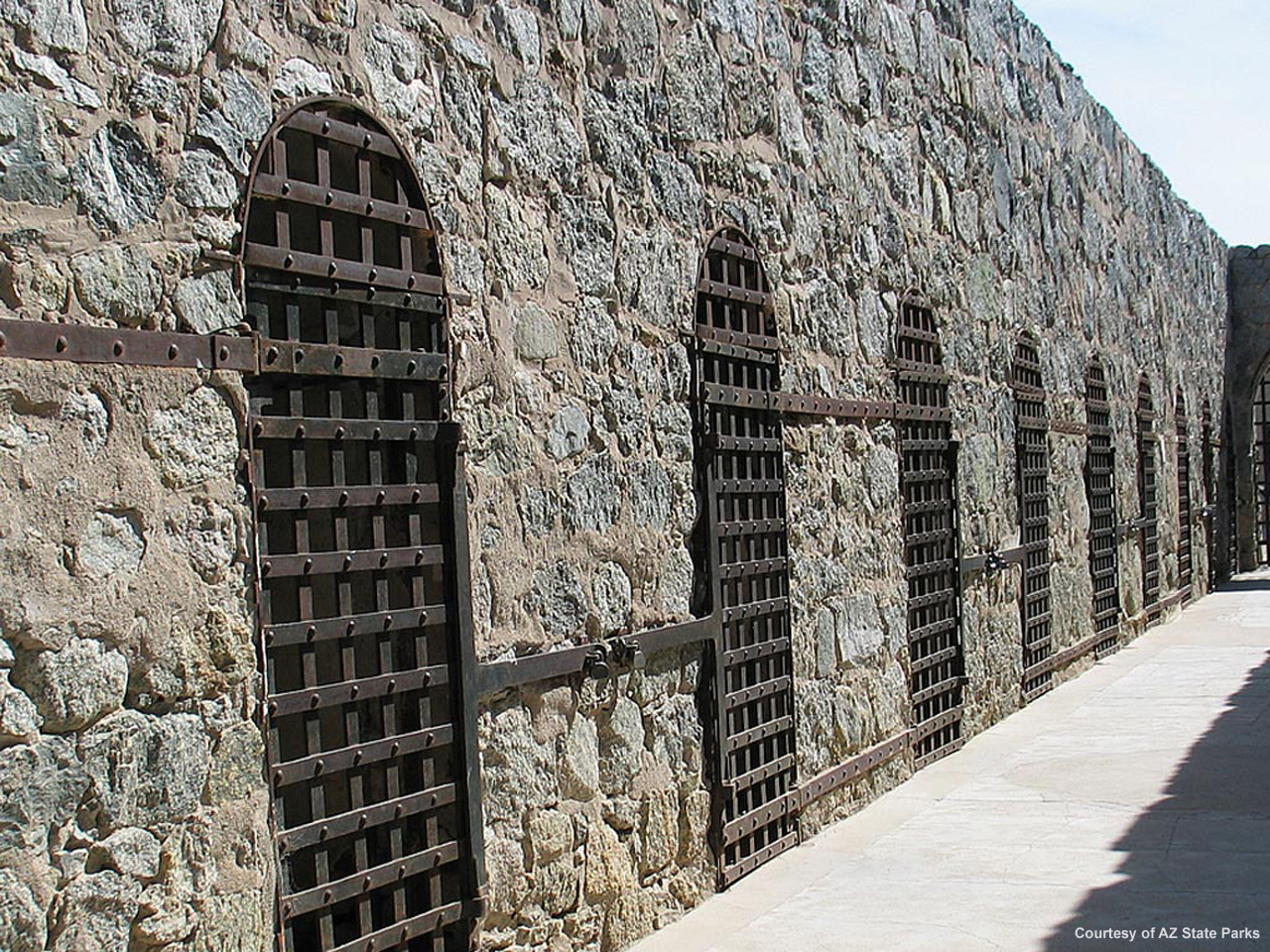 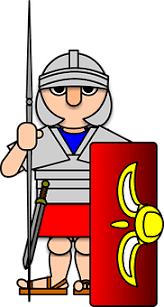 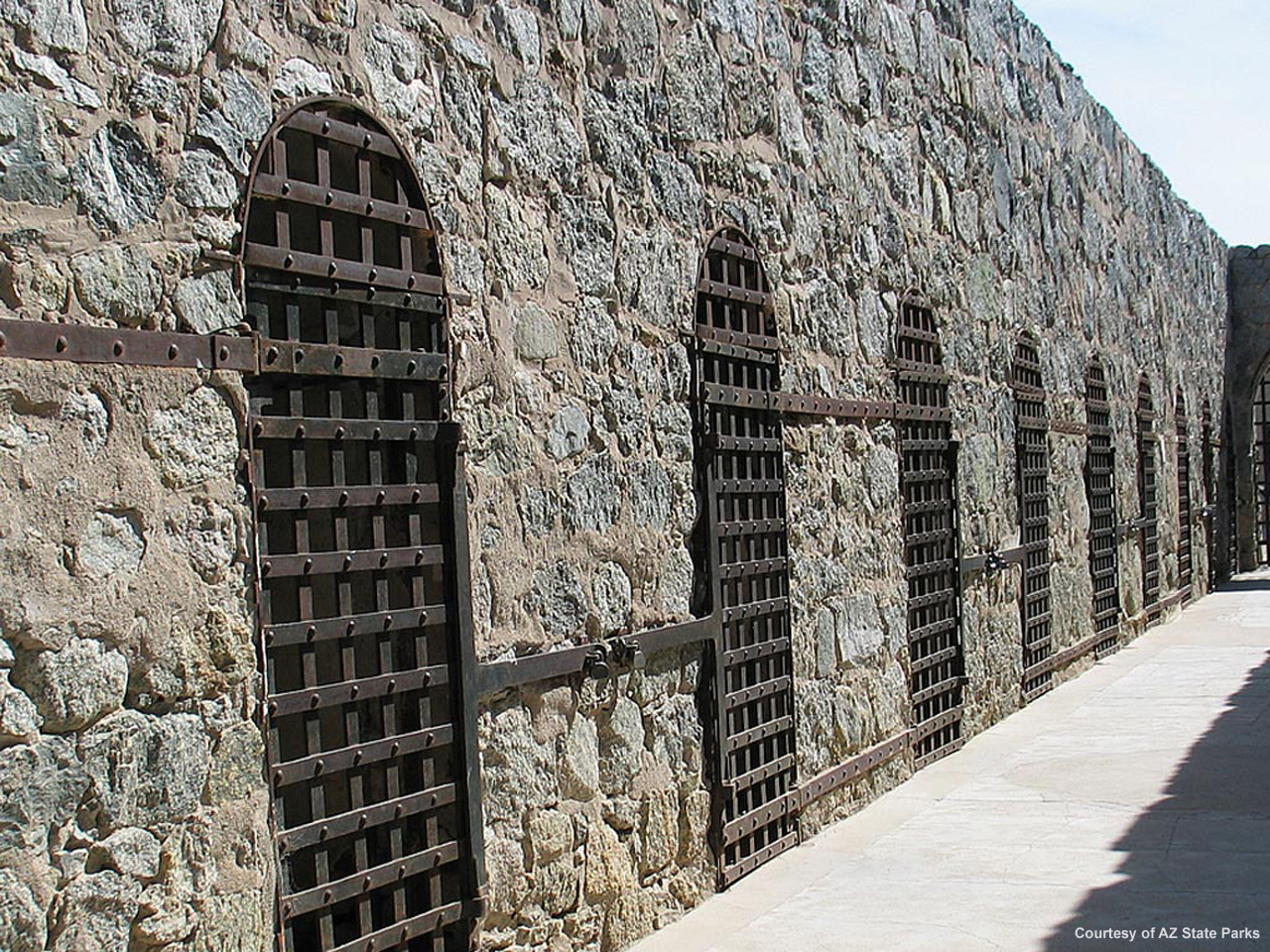 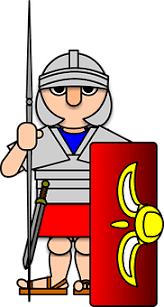 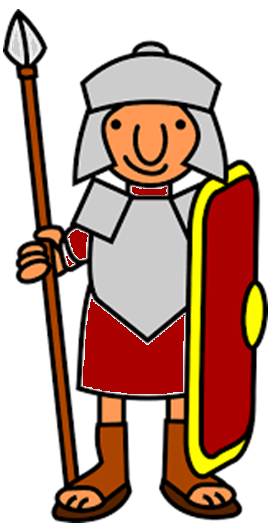 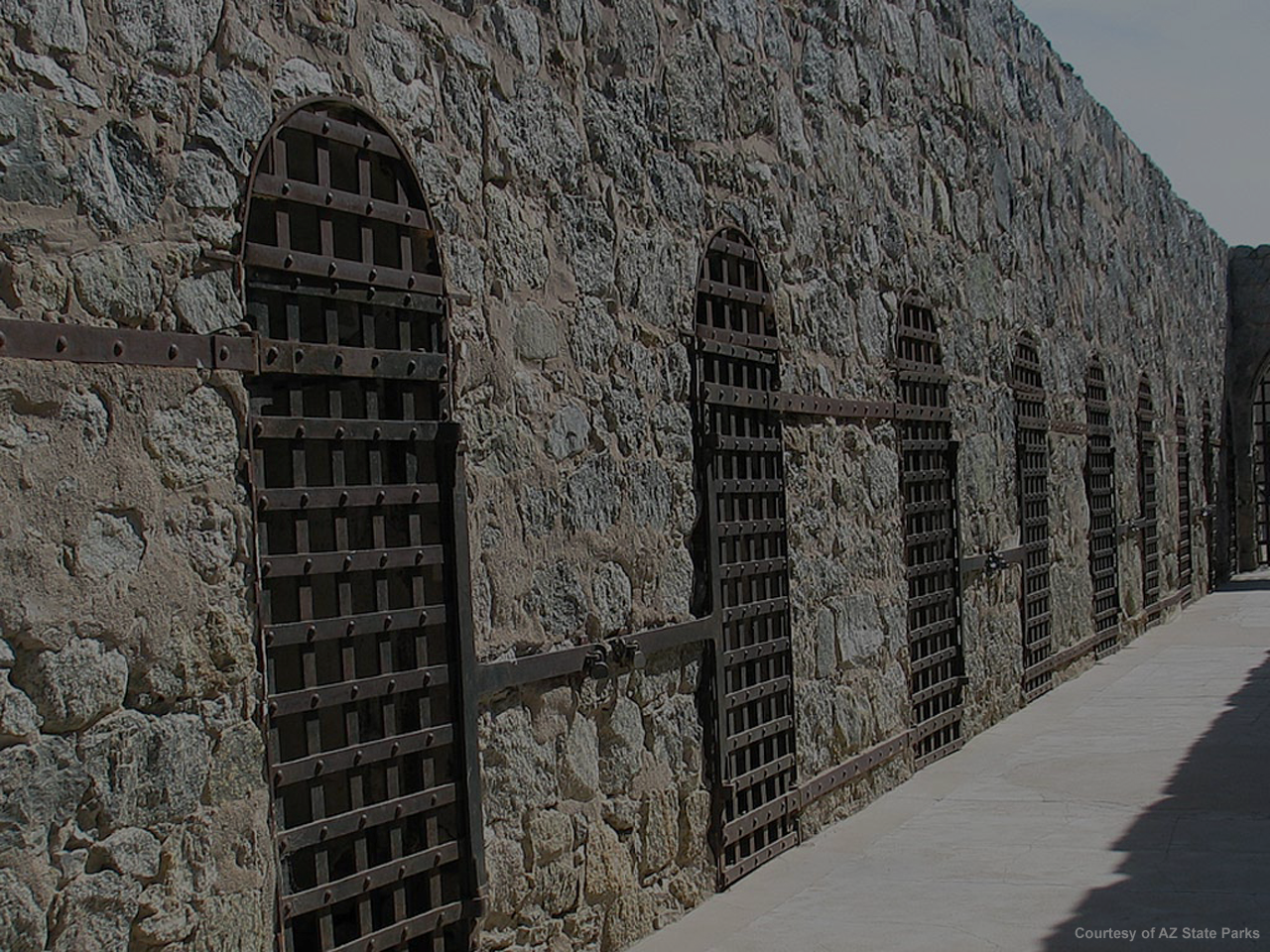 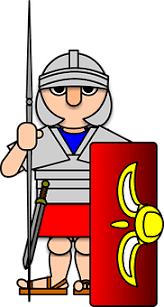 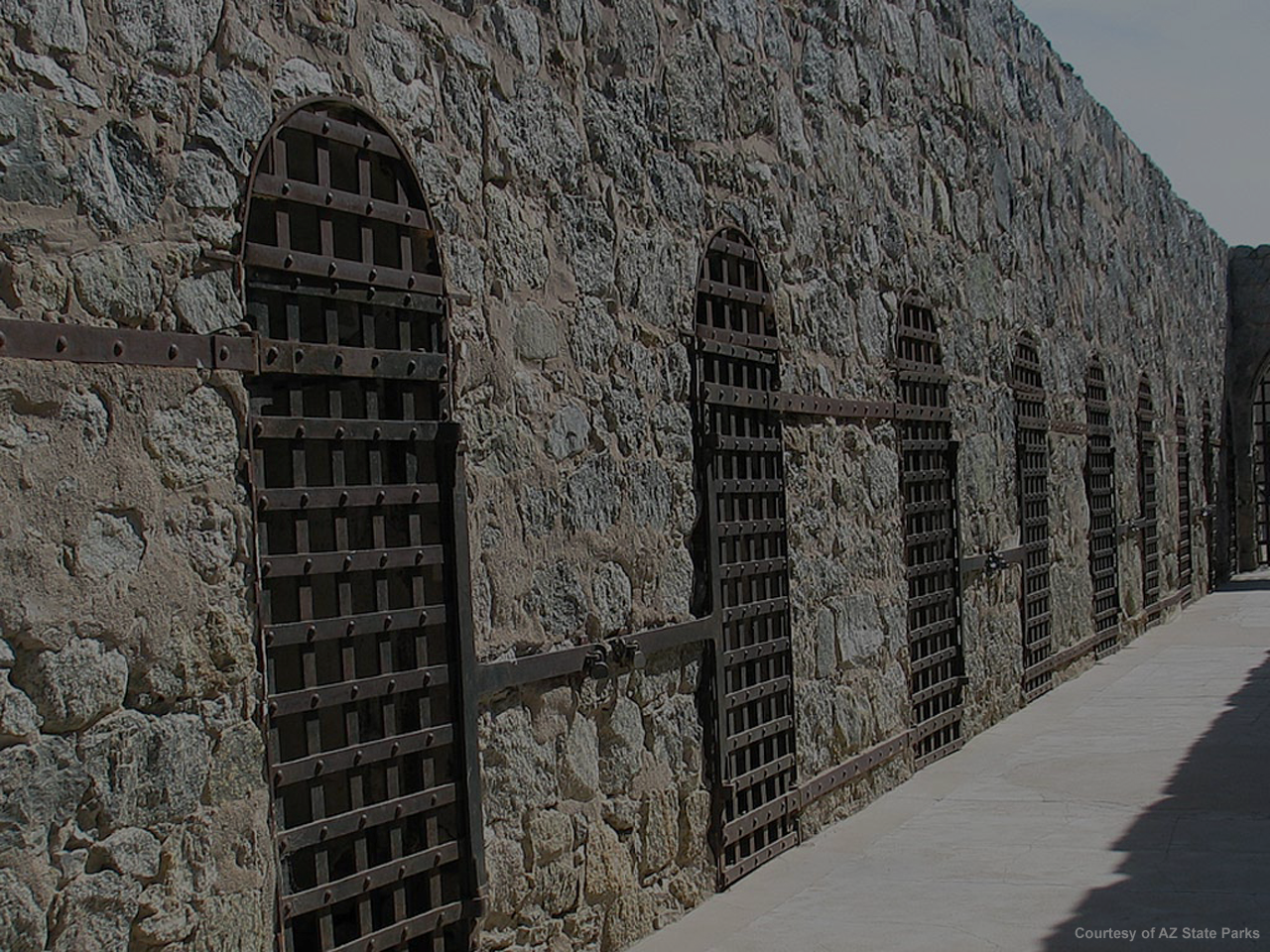 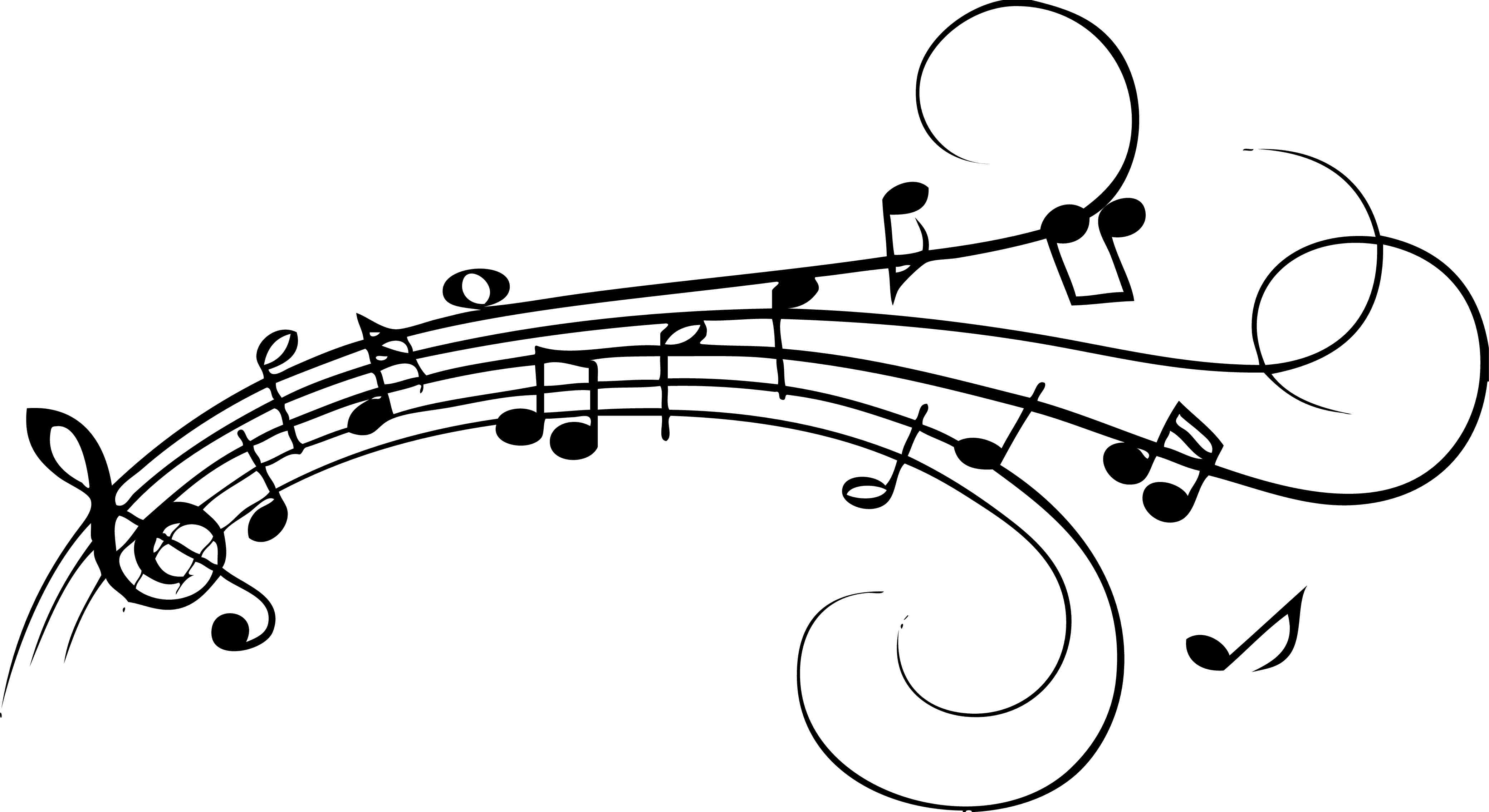 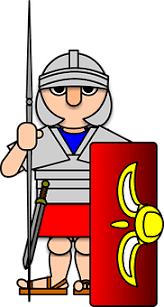 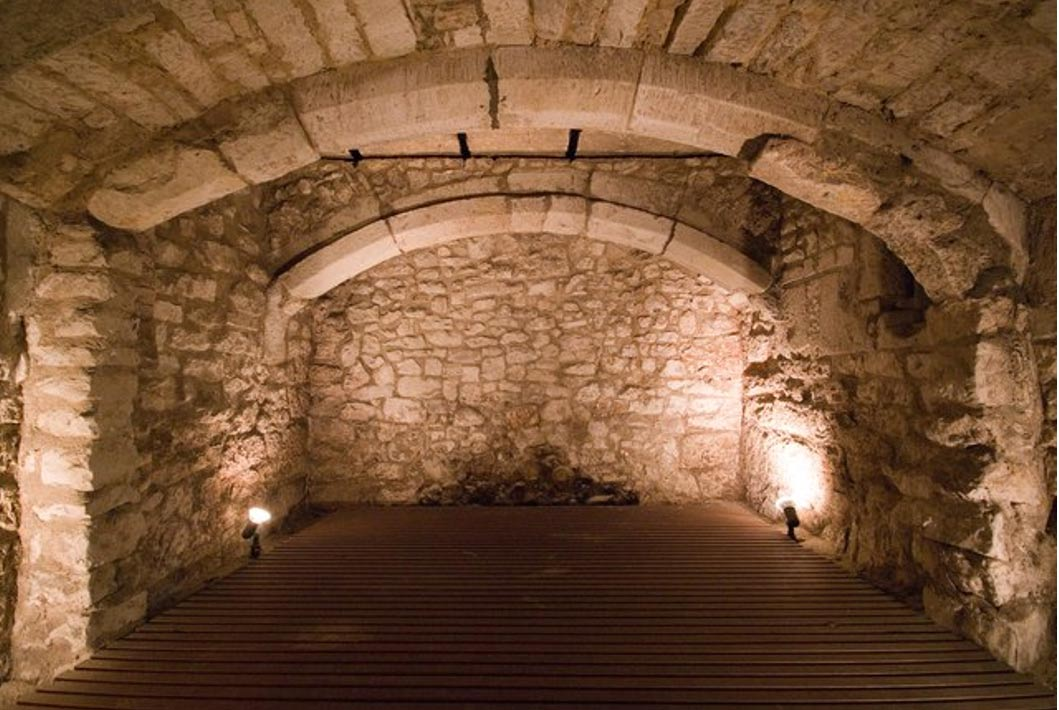 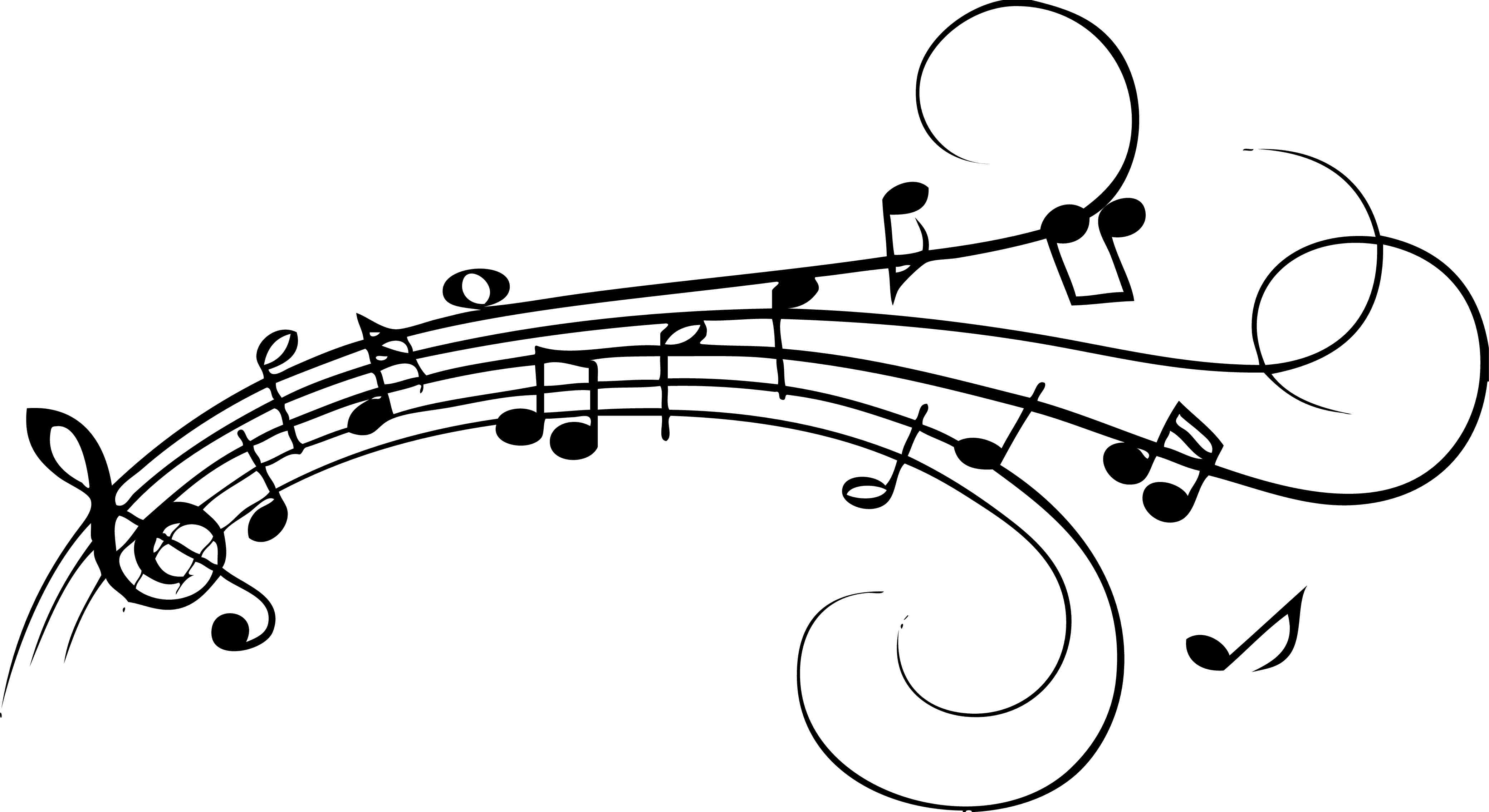 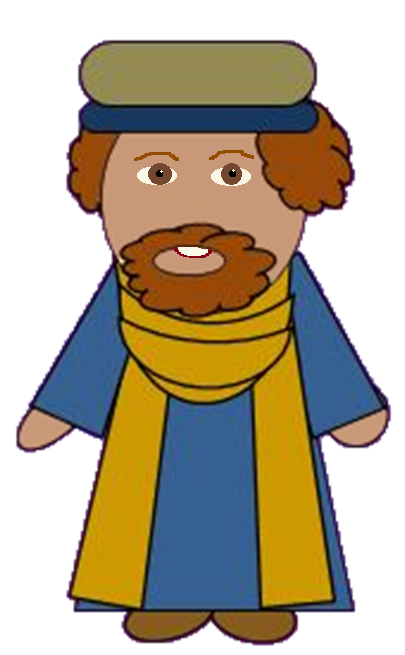 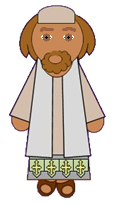 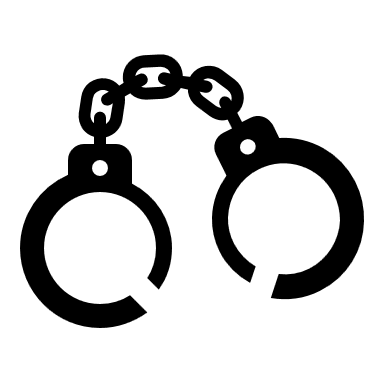 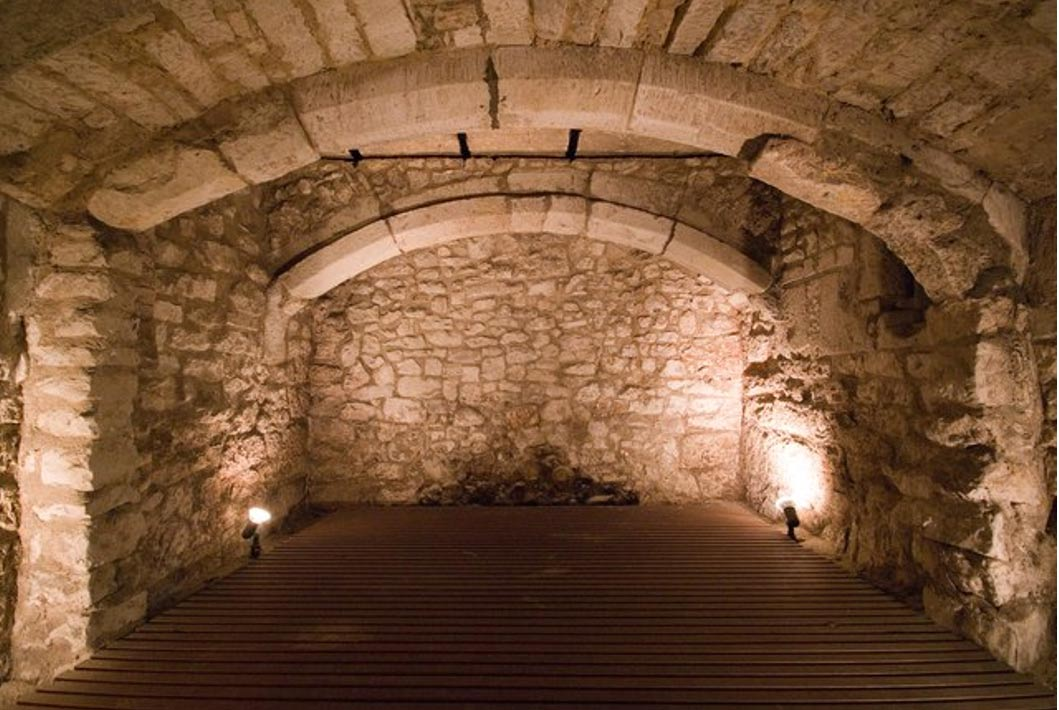 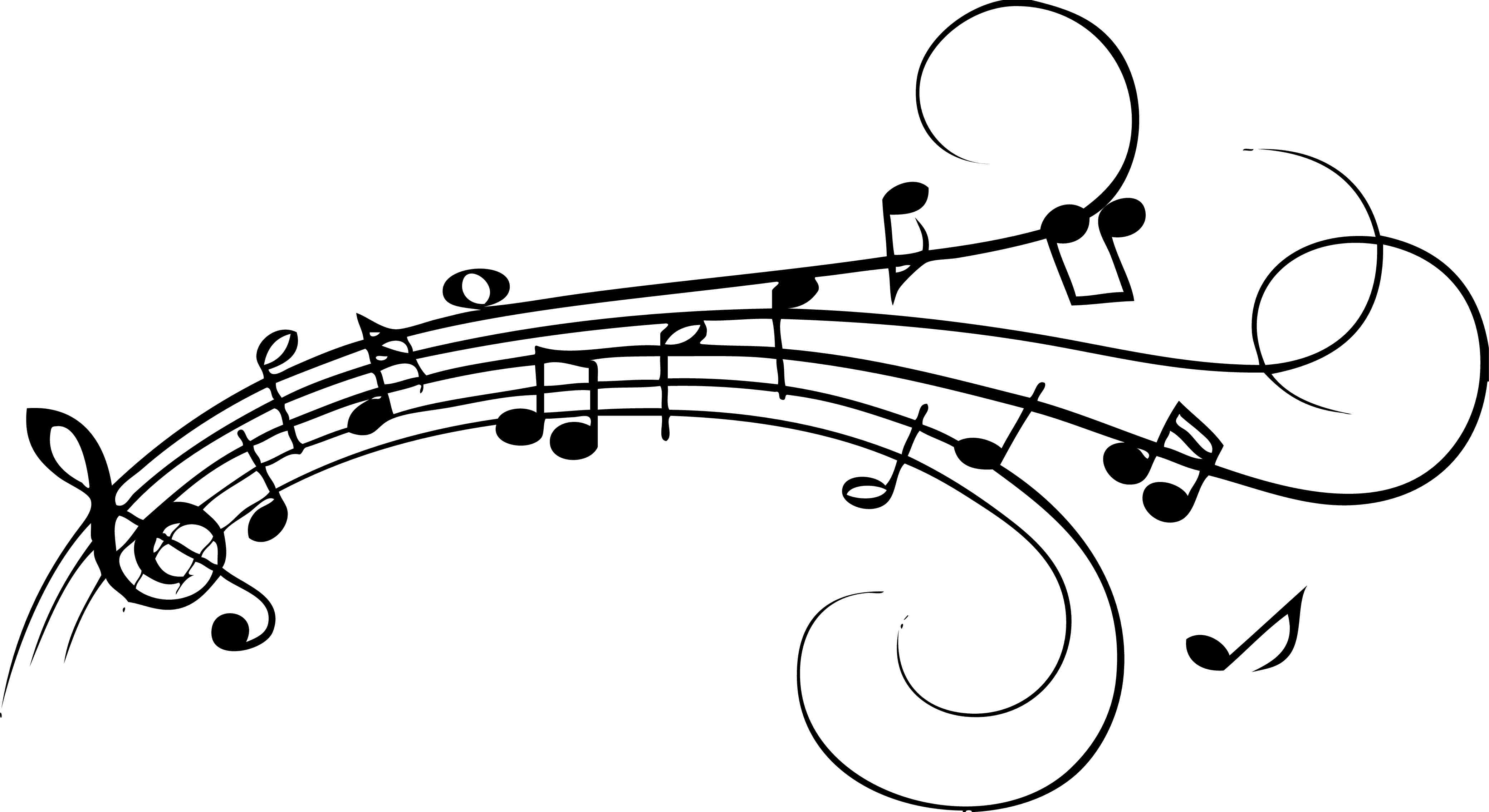 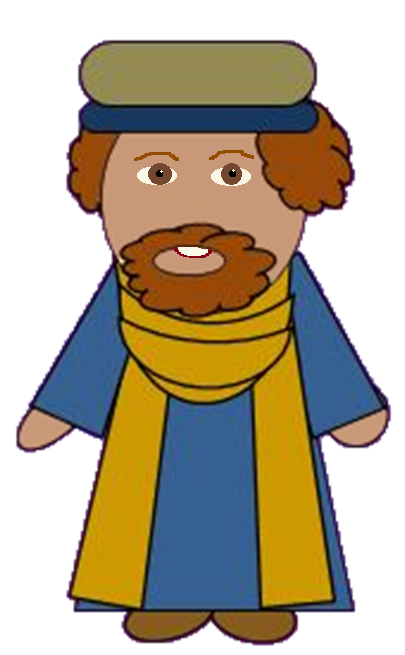 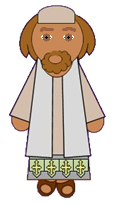 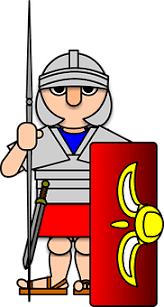 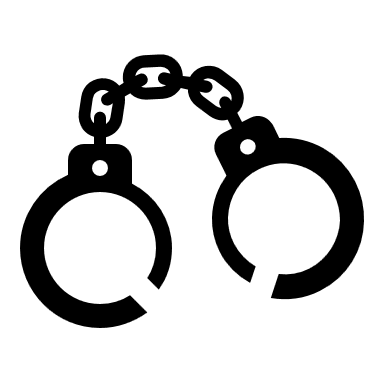 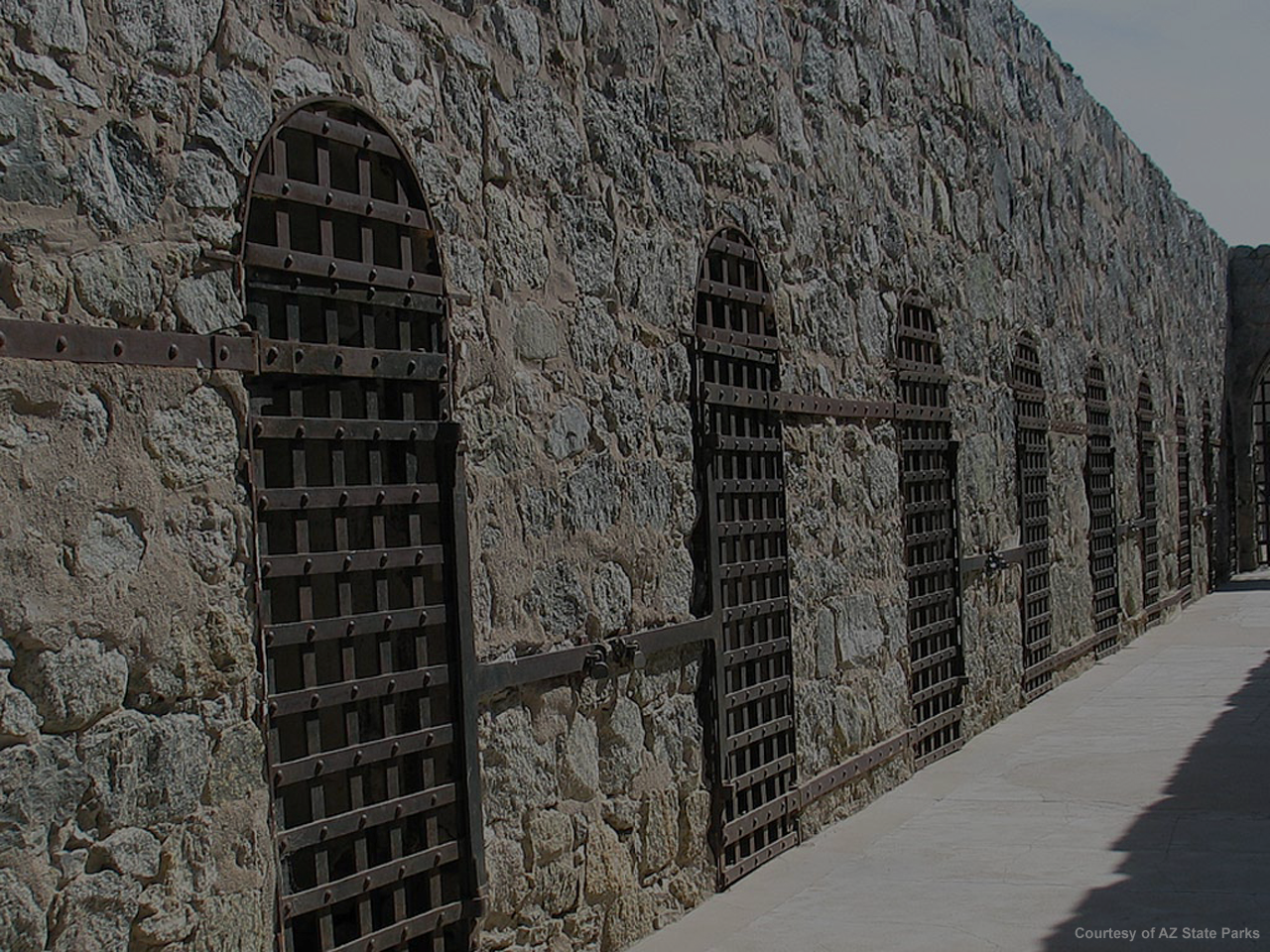 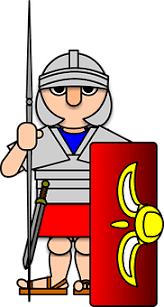 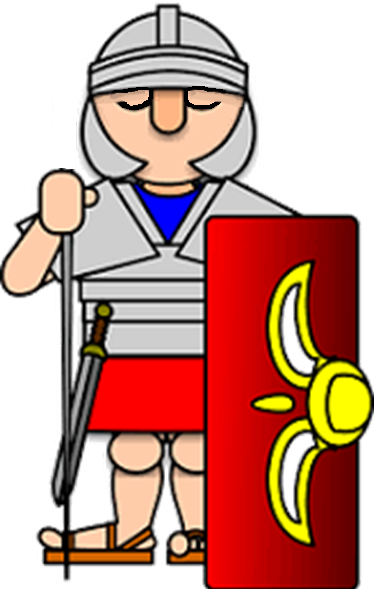 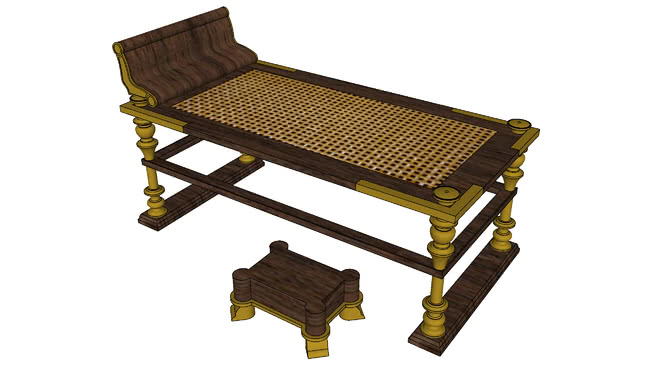 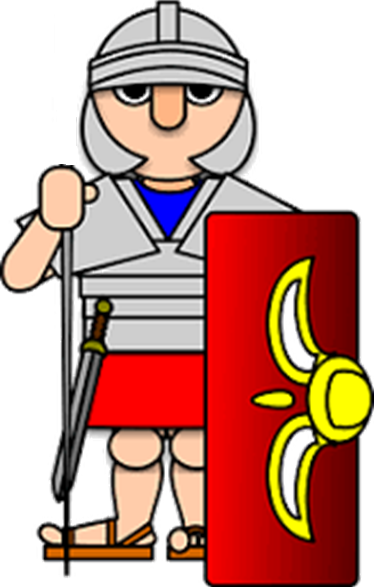 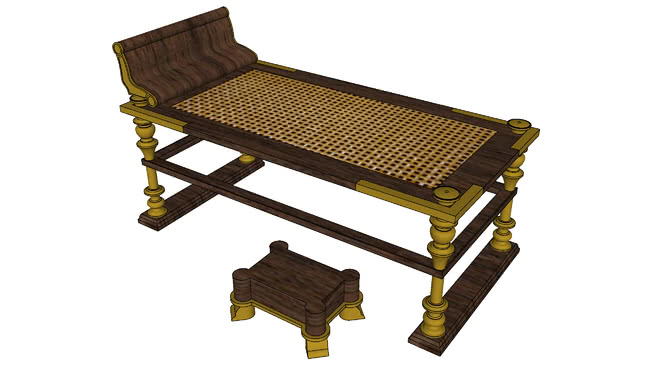 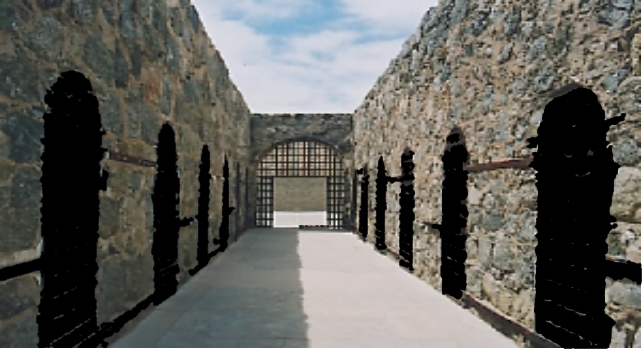 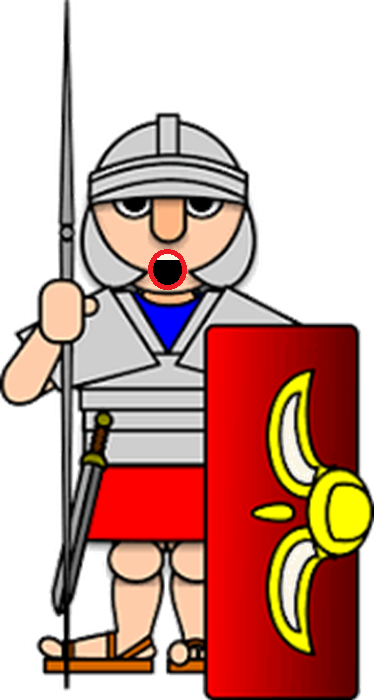 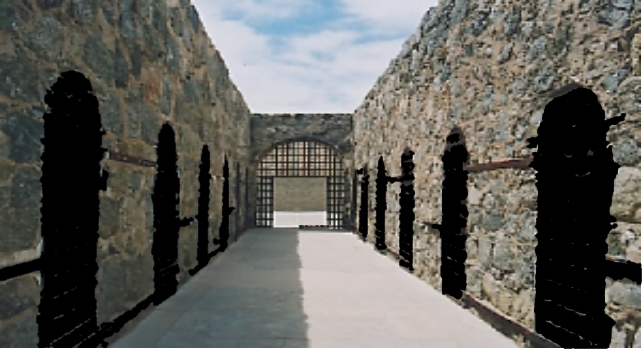 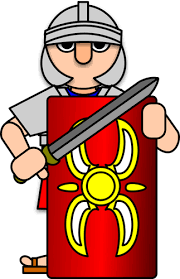 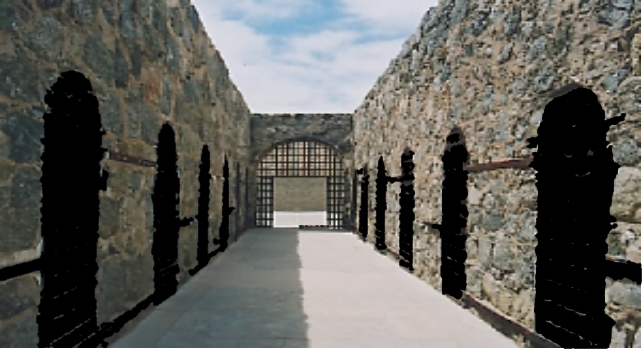 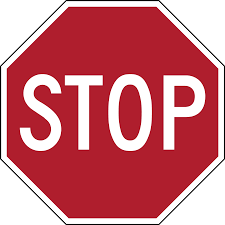 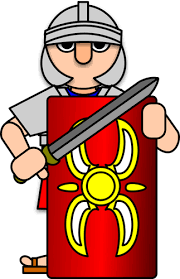 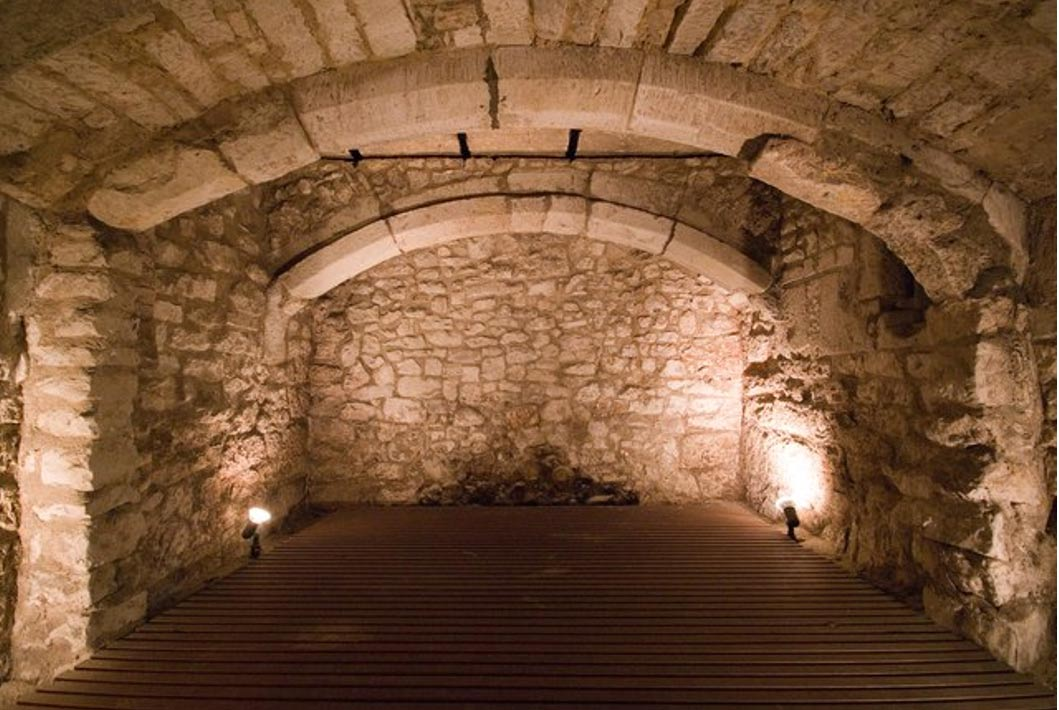 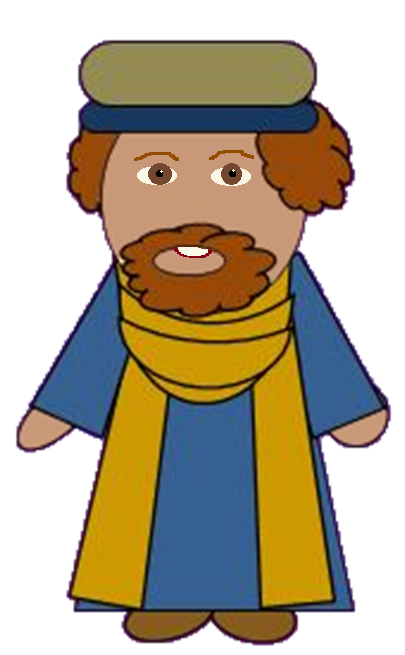 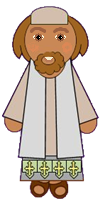 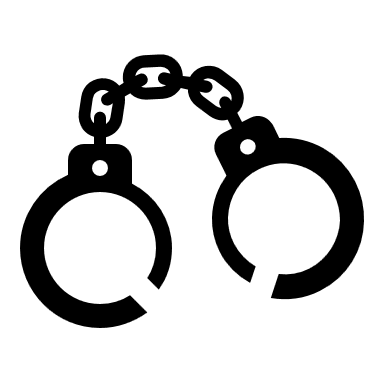 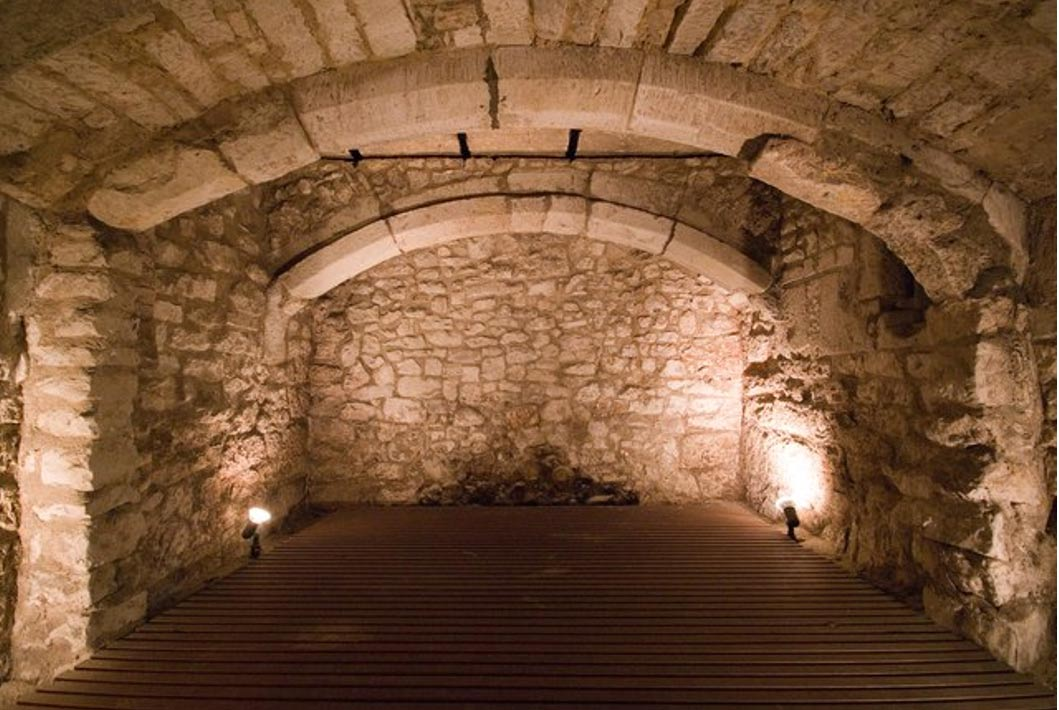 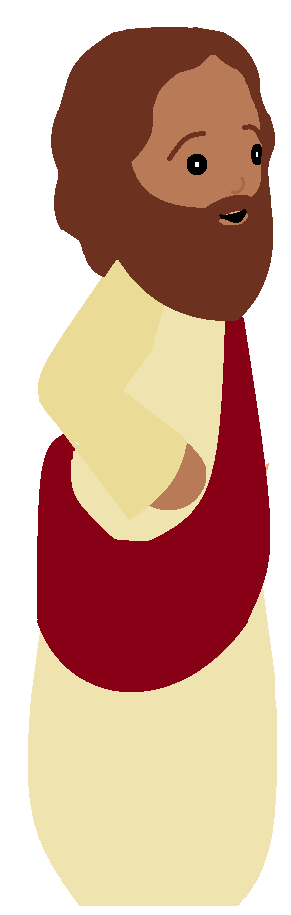 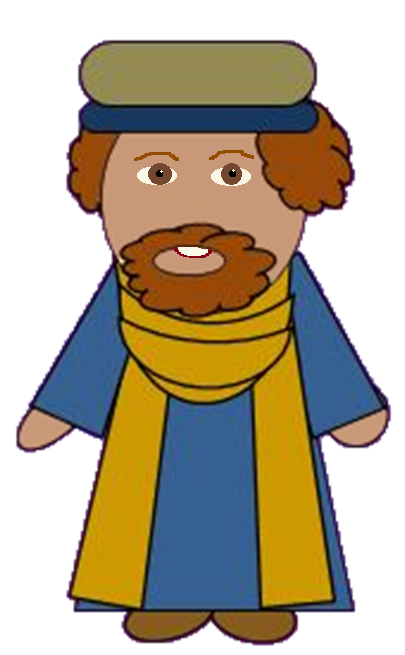 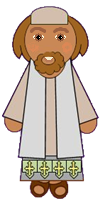 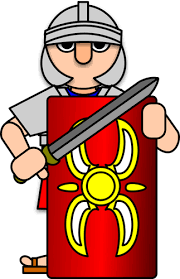 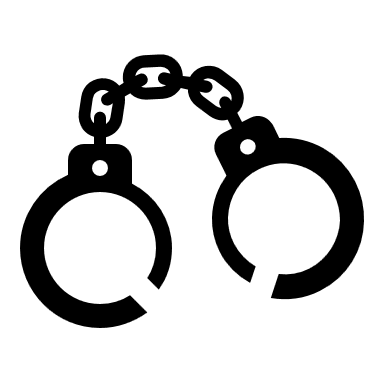 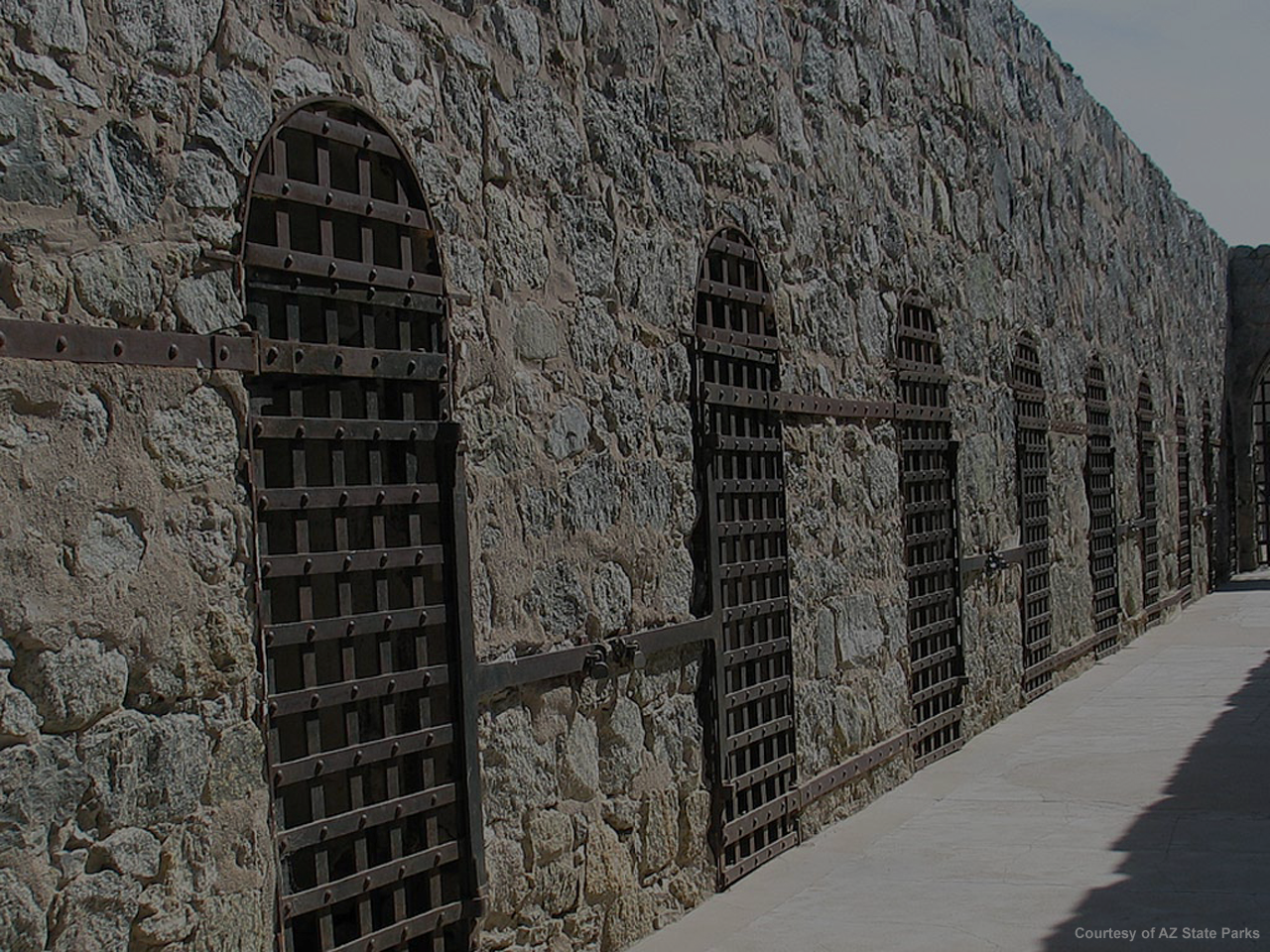 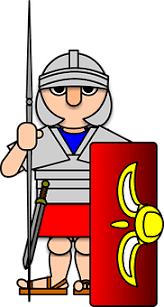 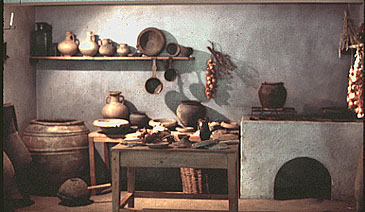 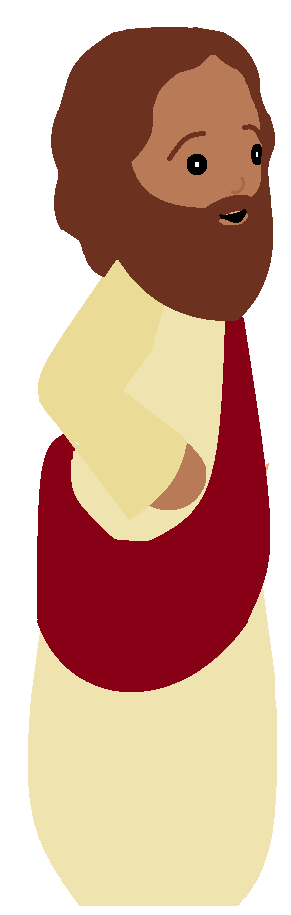 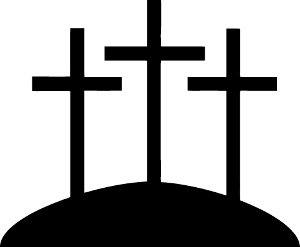 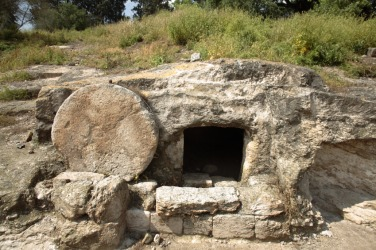 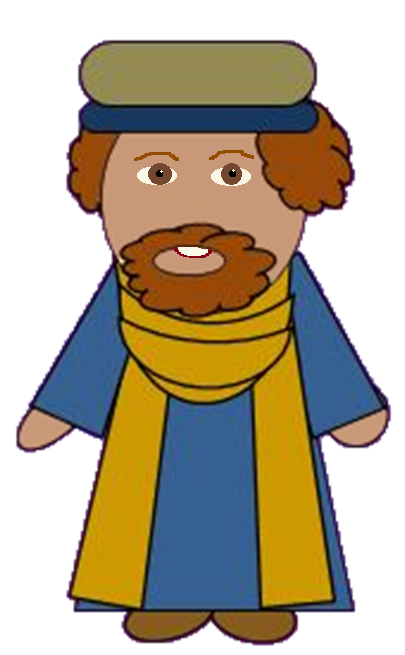 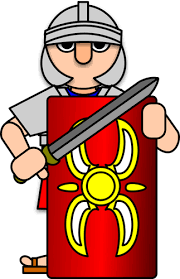 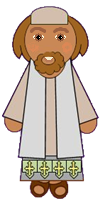 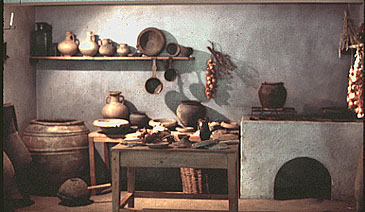 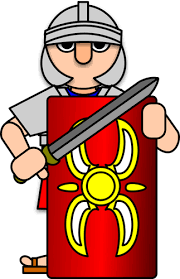 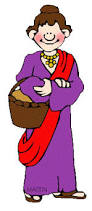 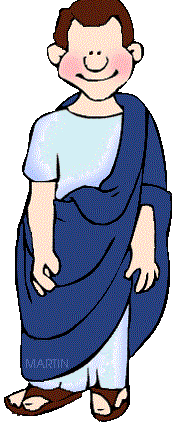 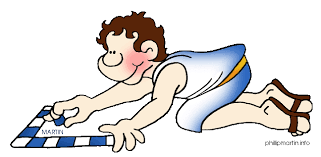 I am the music man, I come from far away
And I can play. What can you play?
I play the piano.
Pia-pia-piano-piano-piano. Pia-pia-piano. Pia-piano.

… I play the violin …
… I play the saxophone …
… I play the big bass drum …
… I play the guitar…
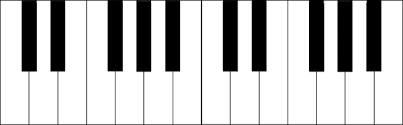 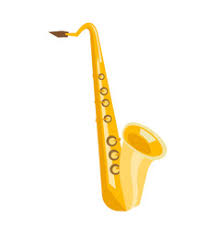 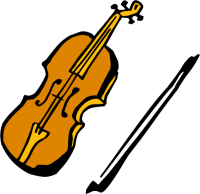 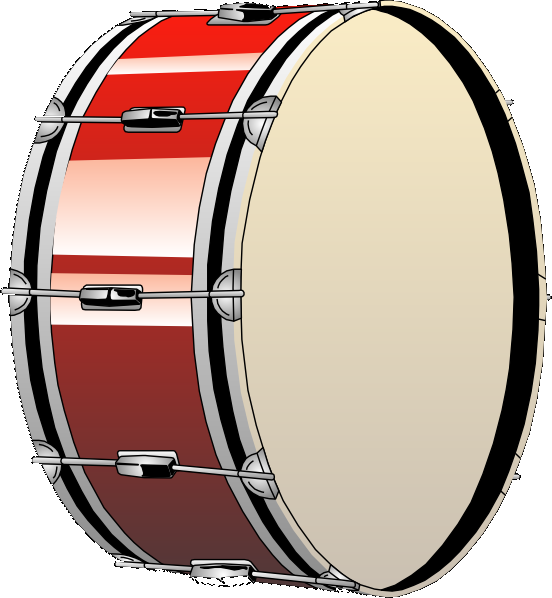 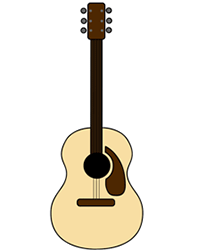 Old MacDonald had a band. La-la-la-la-la.
And in that band he had a trumpet. La-la-la-la-la.
With a toot-toot here
And a toot-toot there
Here a toot. There a toot. Everywhere a toot-toot.
Old MacDonald had a band. La-la-la-la-la.

Triangle – ting-ting
Banjo – twang-twang
Cymbals – Crash-crash
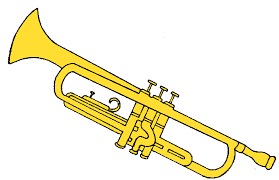 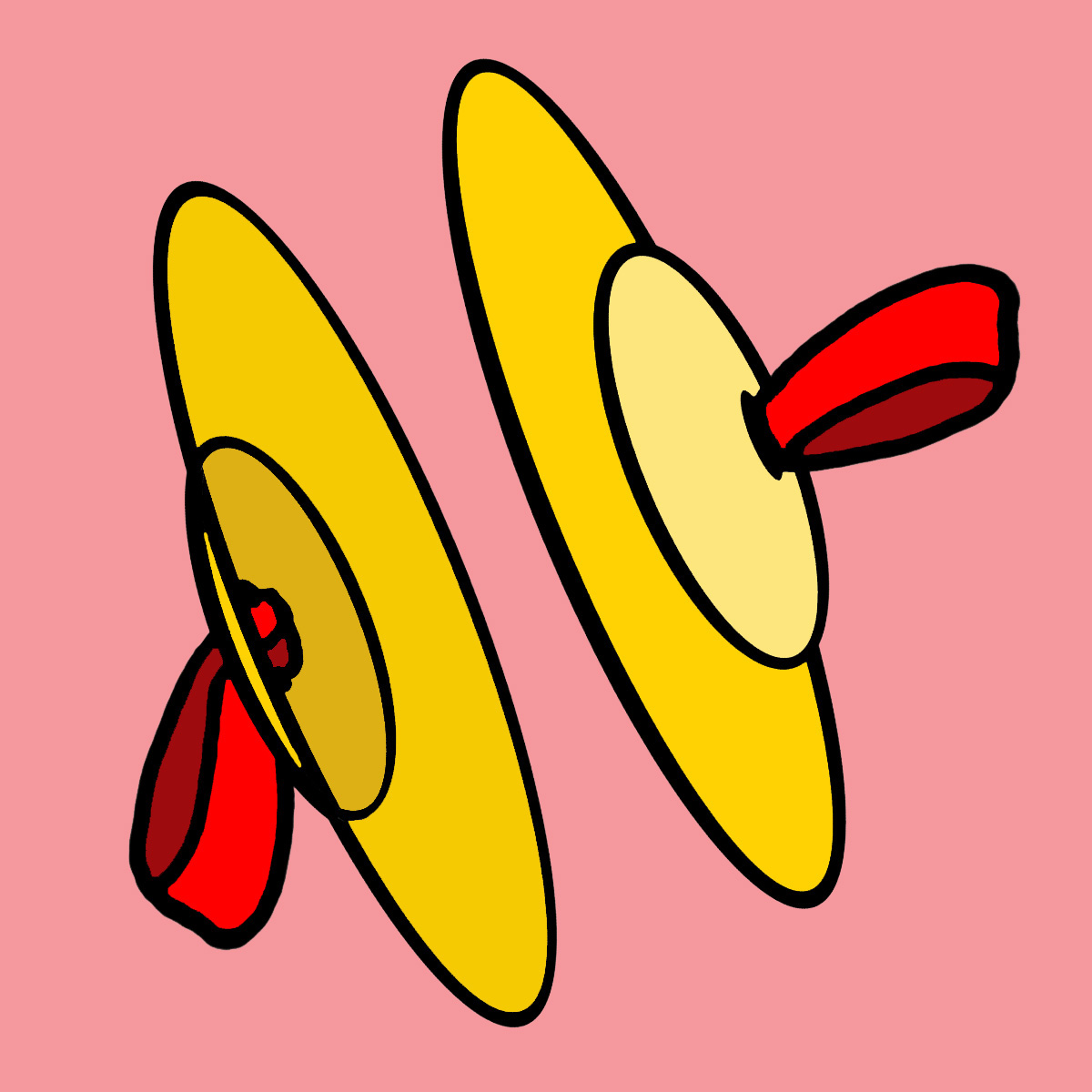 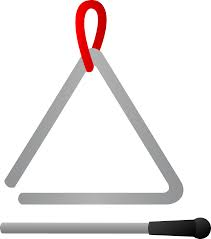 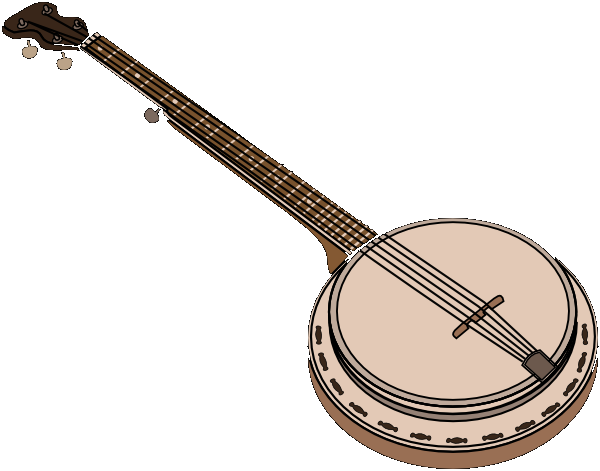 Let’s make a loud noise to say that God is great.
Let’s make a loud noise unto the Lord.
Here is my loud noise to say that God is great.
Here is my loud noise unto the Lord.

quiet
fast
slow
praising
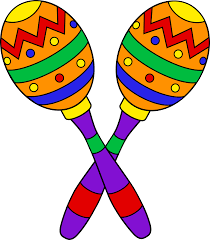 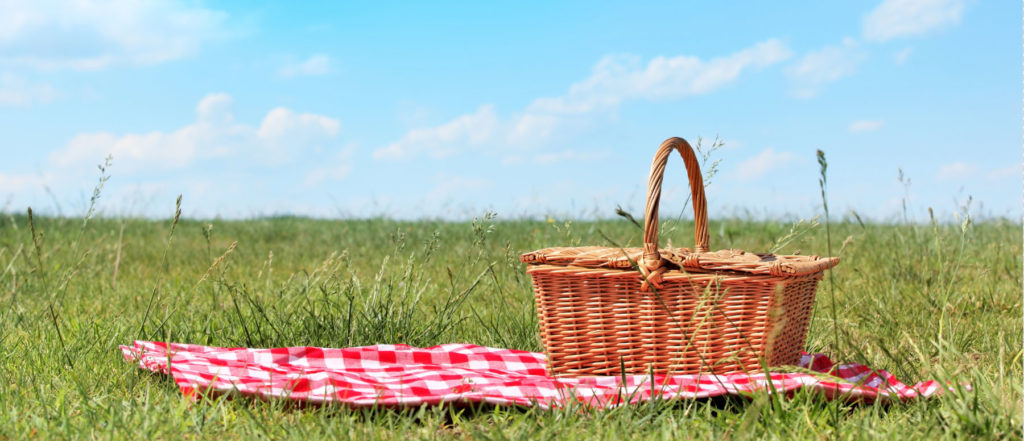 Playgroup Picnic
On June 27th bring a picnic lunch
We’ll go to Bixler Park
to play then eat